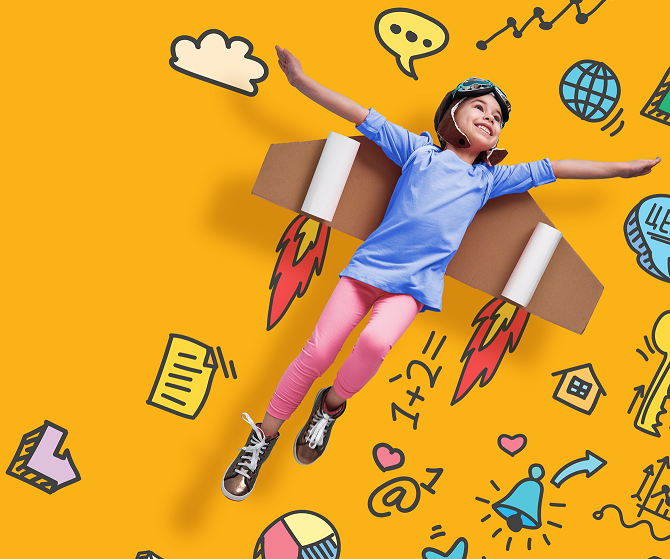 ИСПОЛЬЗОВАНИЕ ИГРОВЫХ ТЕХНОЛОГИЙ
ПРИ ОБУЧЕНИИ 
ФИНАНСОВОЙ ГРАМОТНОСТИ
[Speaker Notes: Основы финансовой грамотности внедряются в общеобразовательную программу в разных форматах: как основной предмет, как элемент общеобразовательной программы, в такие дисциплины как обществознание, математика, экономика и другие, а также в форме внеурочной деятельности в качестве  элективных курсов или факультативов. 
Однако обязательность образовательного процесса зачастую приводит к недостаточной погруженности учащихся в изучаемый материал, к слабому осознанию его практической значимости. Поэтому у школьников может наблюдаться низкая мотивация к изучению основ финансовой грамотности.
Обучение означает не столько накопление знаний, сколько их осознание, применение на практике. Для этого недостаточно просто прочитать раздел учебника, необходимо самому прожить ситуацию и применить полученные знания, «отработать»  на практике изученный материал. 
В процессе игры участники примеряют на себя новые социальные роли, что способствует формированию их собственного опыта в финансовых вопросах.
Организовать проведение игр по финансовой грамотности можно в рамках дополнительного образования при реализации основных образовательных программ, смен в детских лагерях дневного пребывания на базе образовательных организаций или в загородных детских оздоровительных лагерях.]
С ФИНАНСАМИ НА ТЫ!
2
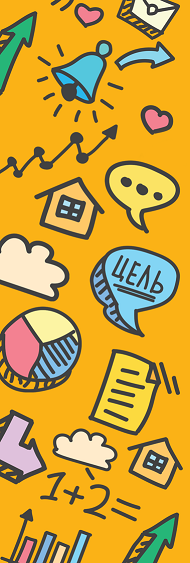 Образовательная игра «С финансами на «ТЫ!»
Цель – научить подростков грамотно обращаться с деньгами: принимать верные финансовые решения, планировать и достигать личных финансовых целей, защищаться от финансового мошенничества, сохранять и приумножать свой капитал

Во время игры подростки сталкиваются с реальными финансовыми ситуациями, думают, как лучше распорядиться своим бюджетом, как не попасться на удочку мошенников, где взять в долг и куда вложить свободные деньги, как накопить деньги на свою мечту

Участники знакомятся с организациями, которые работают на финансовом рынке, и их основными функциями
[Speaker Notes: Образовательная настольная игра по финансовой грамотности «С финансами на «ТЫ!» подойдет для учеников 7-11 классов.

Цель – формирование у детей моделей рационального финансового поведения, развитие у них необходимых знаний и навыков, обеспечивающих их социализацию и подготовку ко взрослой жизни, а также умений ориентироваться в сложном мире финансов. 
Уникальность данной игры заключается в ее обширном и разностороннем охвате различных элементов финансовой сферы, практическое знакомство с инструментами мира финансов, что дает возможность учащимся обучаться в ситуациях близких к реальным.
Педагогическая целесообразность объясняется тем, что наиболее действенными для усвоения и получения подростками знаний в области финансов и финансовой грамотности является применение игровых технологий. Применение в обучении игровых элементов, позволяющих обучаемому стать не объектом, а субъектом обучения, способствует более глубокому и ответственному отношению обучаемого к получаемым знаниями навыкам.]
С ФИНАНСАМИ НА ТЫ!
3
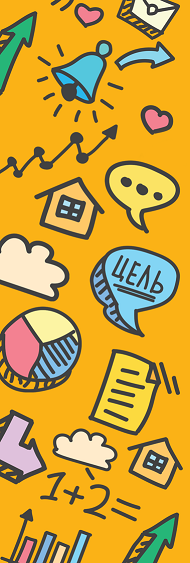 Задачами игры являются:
Обучающие:
усвоение базовых понятий и терминов программы, используемых для описания процессов и явлений, происходящих в мире финансов;
формирование функциональной финансовой грамотности, позволяющей анализировать результаты применения финансовых инструментов.
Развивающие:
развитие навыков принятия самостоятельных экономически обоснованных финансовых решений;
освоение технологии управления личными финансами, планирование финансовой деятельности и учет рисков.
Воспитывающие:
воспитание финансовой культуры школьников, умение отбирать информацию и работать с ней;
формирование чувства ответственного отношения к финансам, финансовым инструментам, принятию финансовых решений.
С ФИНАНСАМИ НА ТЫ!
4
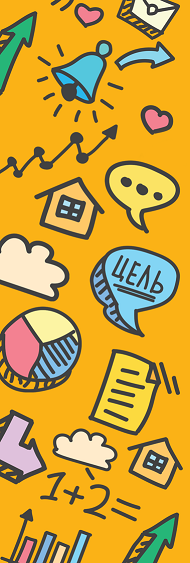 Методическое сопровождение учебной работы педагога
Методические рекомендации по проведению обучающей игры, в которых подробно описаны правила игры и основные финансовые термины и определения
Комплектация игры
Игровое поле.
  Личные планы – листы, на которые игроки записывают свои финансовые показатели.
  Командные планы – листы, на которых при командной игре капитан записывает и суммирует результаты игроков.
 Набор игровых карточек с заданиями. В зависимости от типа карточки задания могут быть обязательными или необязательными.
 Волчок или игровые кубики (для перехода хода между игроками).
 Блокноты и ручки для записей.
С ФИНАНСАМИ НА ТЫ!
5
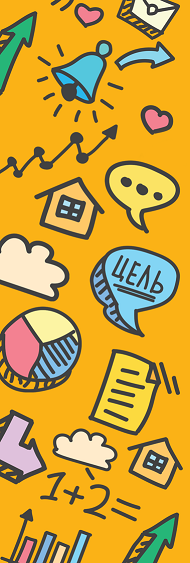 Структура игры «С финансами на «ТЫ!»

Игра состоит из трех раундов:
Первый раунд – «Личное финансовое планирование». Учит грамотному управлению личными финансами.

Второй раунд – «Инвестирование». Дает представление о том, куда и как инвестировать деньги, чтобы получить доход и не разориться.

Третий раунд – «Инвестируй в мечту». Учит основам предпринимательской деятельности.
[Speaker Notes: При прохождении всей игры - раунды необходимо проходить последовательно, так как каждый последующий раунд становиться сложнее и требует финансовых знаний и навыков, которые прорабатываются в следующем раунде.

Не всегда возможно провести игровой марафон и пройти за день всю игру или раунд целиком. Поэтому можно разбивать проведение игры на несколько дней или ограничиться прохождением только одного раунда.]
С ФИНАНСАМИ НА ТЫ!
6
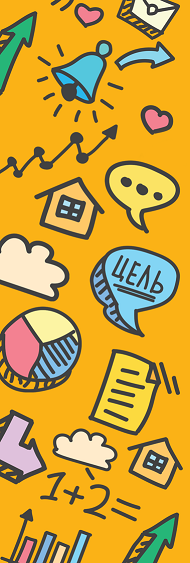 Продолжительность игры
 Длительность одного раунда - 2-3 ч. 
 При необходимости время проведения любого теоретического или практического занятия может быть изменено
Формы и режим занятий
 Занятия проводятся в форме лекций и игры
 Игра состоит из трех раундов, перед каждым раундом проводится лекция
[Speaker Notes: Продолжительность игры: Каждый раунд длится 2-3ч. (теоретическая и практическая часть). Не всегда возможно провести игровой марафон и пройти за день всю игру или раунд целиком. Поэтому можно разбивать проведение игры на несколько дней или ограничиться прохождением только одного раунда.

Формы и режим занятий: Занятия проводятся в форме лекции и игры. Игровая ситуация сгруппирована по 3 основным направлениям и формируется путем моделирования жизненных ситуаций, связанных с оценкой сложившейся финансовой обстановки и принятием осознанных финансовых решений. Применение данной формы занятий преследует цели выработки у обучающегося моделей рационального финансового поведения в подобных ситуациях, приобретение опыта такого рода деятельности.]
С ФИНАНСАМИ НА ТЫ!
7
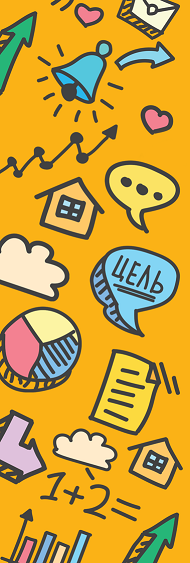 Требования к площадке для проведения игры
Для проведения игры потребуется стол, за которым поместятся все участники 
 Если игра будет командной, то необходимо предусмотреть отдельные столы для каждой команды
 Помещение может быть оборудовано проектором с экраном или большой телевизионной панелью с входом HDMI. Ведущий может использовать микрофон
Кадровое обеспечение программы
педагоги – 1-2 человека
 волонтеры финансового просвещения – 2-3 человека (по возможности 1 человек на команду)
[Speaker Notes: Специальных требований к одежде обучающихся нет.]
С ФИНАНСАМИ НА ТЫ!
8
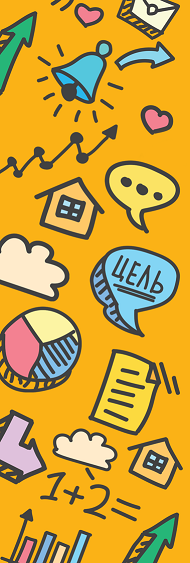 Состав участников игры
Командная игра:
 2-3 команды по 5-7 игроков в команде включая капитана
 1 ведущий
 1 игротехник на каждую команду
Индивидуальная игра:
 до 10 игроков
1 ведущий (игротехник)
Капитан избирается большинством голосов участников команды. Кроме личного финансового плана капитан заполняет общекомандный план: записывает результаты финансовых операций каждого игрока команды и суммирует их.

 Ведущий объясняет правила, описывает игровые ситуации, следит за выполнением условий игры. 
 Игротехниками могут быть все, кто хорошо знаком с правилами игры и разбирается в основных терминах. Они помогают командам заполнять личные и командные планы, а также отвечают на вопросы игроков.
[Speaker Notes: В игру можно играть индивидуально (каждый за себя), если набралось менее 10 человек, или командами.
При командной игре желательно, чтобы в каждой команде было одинаковое количество игроков, иначе игра не будет справедливой.
Рекомендованное число игроков в каждой команде – 5 человек: 4 игрока и капитан.
К количеству игроков в команде стоит относиться гибко. К примеру, если в игру хотят играть 12 человек, то в командах может быть по 6 игроков.]
С ФИНАНСАМИ НА ТЫ!
9
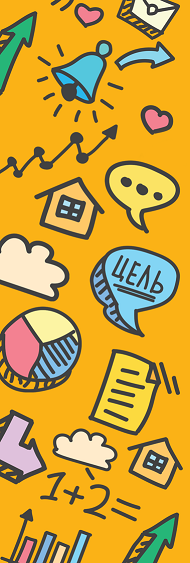 Определение победителя:
В финале каждого раунда и игры в целом каждый игрок подводит итоги: удалось ли ему достичь поставленной цели и считает количество заработанных игровых денег.
Победителем в личном зачете становится тот, у кого все цели достигнуты и осталось больше всего игровых денег.
При определении команды-победителя суммируются результаты всех участников. В случае если хоть один игрок на каком-то этапе не достиг финансовой цели - вся команда считается проигравшей. 
Команда-победитель – это команда, которая сохранила больше всего средств и все игроки которой достигли финансовых целей.
С ФИНАНСАМИ НА ТЫ!
10
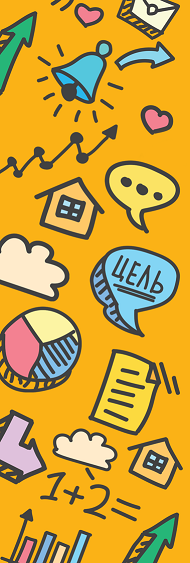 Ожидаемые результаты и способы их определения:
В результате прохождения игры каждый обучающийся:
овладеет базовыми понятиями и терминами, используемыми для описания процессов и явлений, происходящих в мире финансов;
научится основам финансовой грамотности, позволяющей анализировать результаты применения финансовых инструментов;
разовьет навыки принятия самостоятельных экономически обоснованных финансовых решений;
освоит технологии управления личными финансами, планирования финансовой деятельности и учета рисков;
приобщится к финансовой культуре, обретет умение отбирать информацию и работать с ней;
сформирует чувство ответственного отношения к финансам, финансовым инструментам, принятию финансовых решений.
[Speaker Notes: Результатом освоения образовательной программы, обучающимся будет фиксация достижения собственных поставленных личных финансовых целей и полученного личного дохода в финале игры.

Если вы заинтересовались данной игрой, обращайтесь к нам по телефону или электронной почте.]
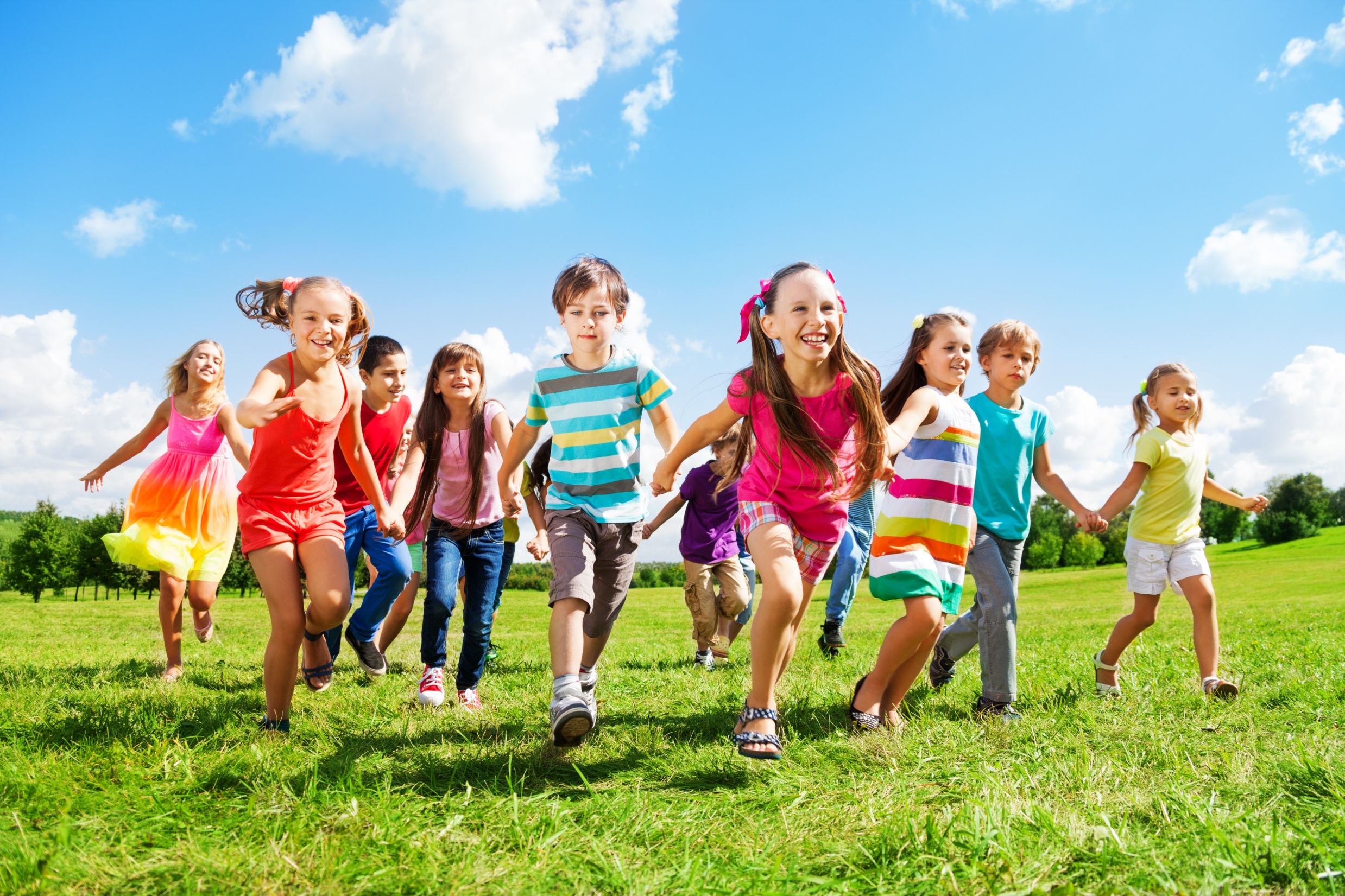 Проведение игр по финансовой грамотности
ДОЛ-игра
Получить игры по финансовой грамотности можно на сайте http://doligra.ru
[Speaker Notes: В 2020 г. Банк России запустил проект ДОЛ-игра, его целью является подбор, адаптация, апробация игр по финансовой грамотности и их распространение среди заинтересованных лиц в виде готовых «коробочных» решений. Запущен интернет-портал, на котором размещаются сценарии игр и методические материалы.

Вожатым, методистам ДОЛ, педагогам образовательных организаций для участия необходимо скачать понравившуюся игру на сайте http://doligra.ru. 
Комплект материалов предоставляется безвозмездно, в электронном виде и содержит:
Описание целей игры
Задачи 
Основные базовые понятия 
Подробный сценарий проведения
Раздаточный материал (если предусмотрено правилами).]
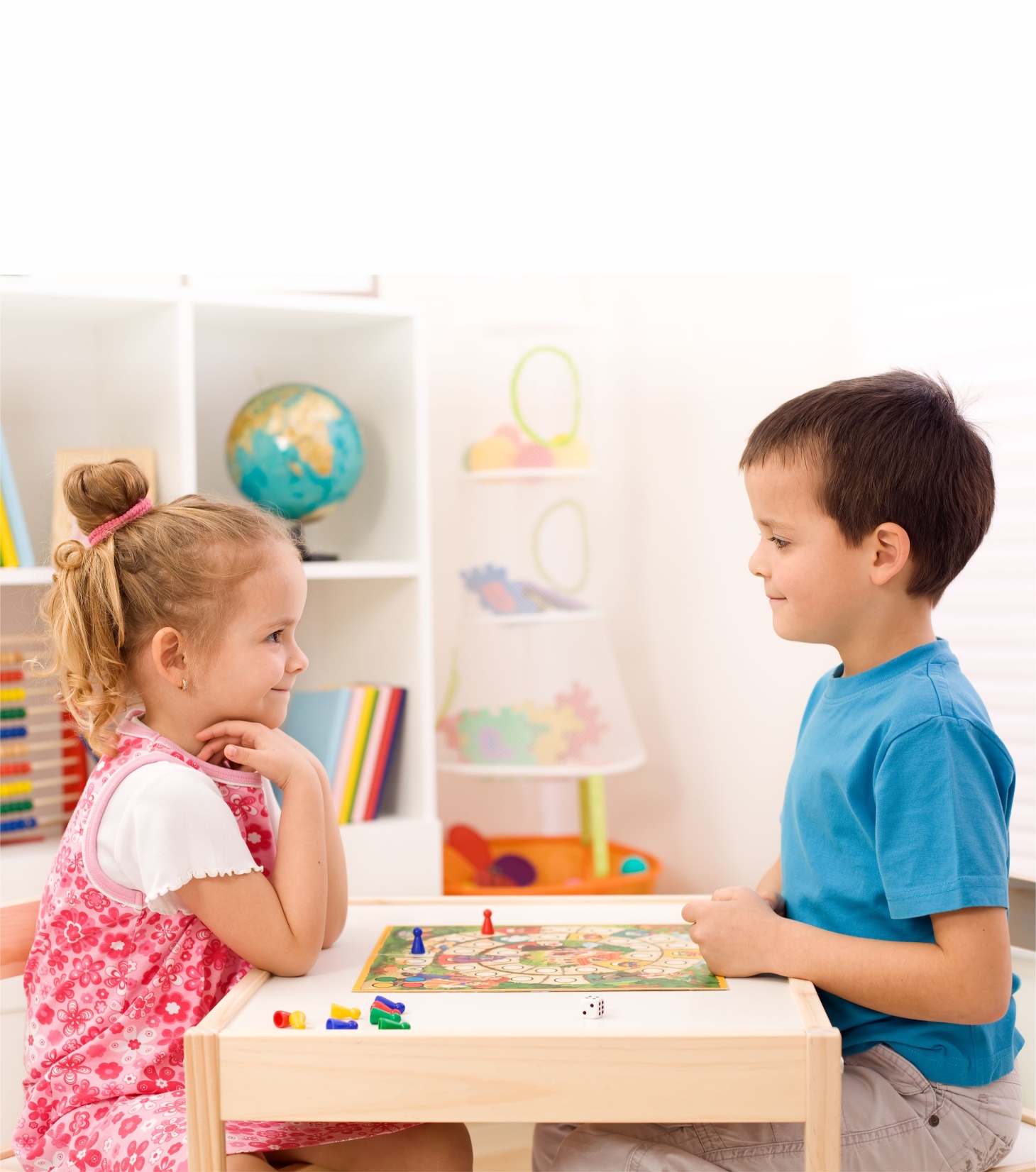 ДОЛ-игра – проведение игр по финансовой грамотности
12
Применение игровых форм:
Позволяет легче усваивать знания; 
Способствует формированию необходимых умений;
Закрепляет полученные навыки.
ДОЛ-игра – проведение игр по финансовой грамотности
13
Как принять участие?
После обработки отчета в ответ будет направлен сертификат участника
Отправить организаторам заполненную форму отчета и несколько фотографий игрового процесса по адресу otchet@doligra.ru
Скачать игры на сайте 
http://doligra.ru
Провести игру
[Speaker Notes: Вместе с комплектом материалов также направляется шаблон формы отзыва для получения обратной связи. Шаблон заполняется в электронном виде игротехником после проведения игры. 
Заполненную форму отчета и несколько фотографий игрового процесса необходимо направить на адрес otchet@doligra.ru. 
После обработки отчета в ответ поступит именной сертификат участника в электронном виде. 

В сертификате участника отражается наименование организации, где проводилось мероприятие, дата проведения игры и ее название. Форма отчета — это не только способ получения сертификата для добавления в свое портфолио. Для разработчиков игр это отзывы о своей работе. Форма отчета для нас — это статистическая информация об охвате целевой аудитории, количестве проведенных игр, охвате организаций, в которых были проведены игры по финансовой грамотности.
Регулярно сведения о организациях, организовавших игры, направляются в Министерство образования и смежные ведомства, курирующие это направление.]
ДОЛ-игра – проведение игр по финансовой грамотности
14
Критерии отбора игр по финансовой грамотности:
ОТСУТСТВИЕ ТРЕБОВАНИЙ К СПЕЦИАЛЬНЫМ  ЗНАНИЯМ ИГРОТЕХНИКА
ПРОДОЛЖИТЕЛЬНОСТЬ-ДО 1,5 ЧАСОВ 
МЕТОДИЧЕСКОЕ СОПРОВОЖДЕНИЕ
ОДИН ИГРОТЕХНИК
ПРОСТОТА ОСВОЕНИЯ
ДОСТУПНЫЙ РЕКВИЗИТ
[Speaker Notes: Игр по финансовой грамотности множество. Но мы для своего проекта очень тщательно относимся к подбору игр. 
Наши игры не только увлекательны, но соответствуют определенным критериям, которые были определены с помощью профессиональных педагогов. 

1. Игры могут проводиться силами одного игротехника, с привлечением двух-трех помощников из числа детей.
2. Сценарии содержат подробное описание хода игры, ролей и возможные игровые диалоги.
3. Игры не требуют дорогостоящего или сложного реквизита.
4. Отсутствуют требования к наличию специальных теоретических знаний игротехника. Информации, представленной в комплекте игры, достаточно, чтобы игротехник мог провести игру по предложенной тематике.
5. Продолжительность игр — до 1,5 часов.  Позволяет легко встроить игру в сетку занятий образовательной организации.]
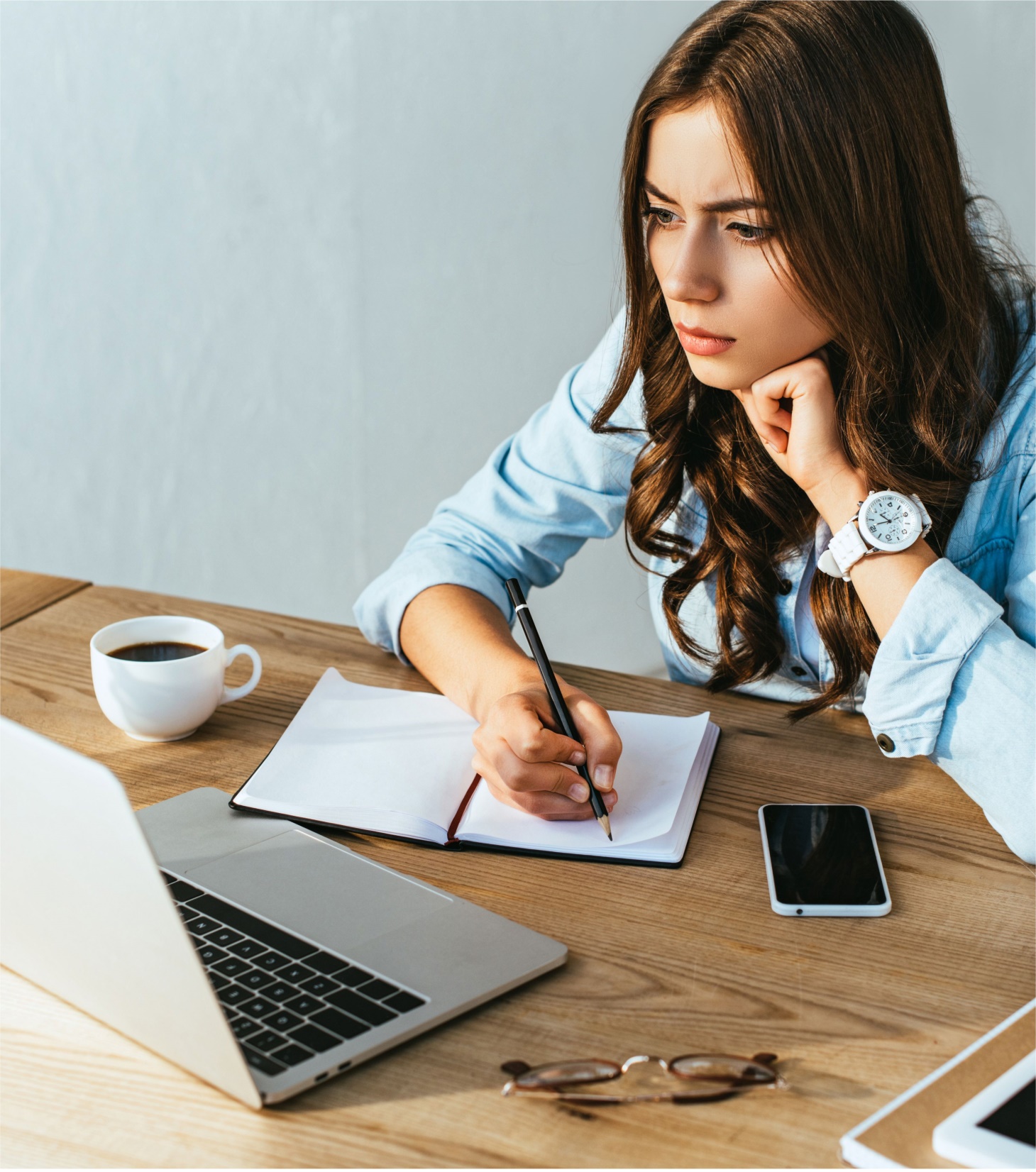 ДОЛ-игра – проведение игр по финансовой грамотности
15
Методическое и 
консультационное сопровождение
Для педагогов, методистов и вожатых регулярно проводятся вебинары по методике проведения игр и разъяснению организационных вопросов.
http://doligra.ru – расписание вебинаров
При наличии вопросов обращайтесь по 
e-mail: metod@doligra.ru
[Speaker Notes: Регулярно сотрудниками Банка России проводятся вебинары по методике проведения игр и разъяснению организационных вопросов. Расписание семинаров опубликовано на сайте https://doligra.ru. 
На вебинаре рассматриваются вопросы изучения основ финансовой грамотности в игровой форме, критерии отбора и виды игр по финансовой грамотности, поэтапно разбирается процесс принятия участия в Проекте ДОЛ-игра, предусмотрены ответы на вопросы слушателей.  Данные вебинары ориентированы на организаторов детского отдыха, педагогов образовательных организаций.]
16
Тайна потерянной копилки
Обучающая онлайн-игра «Тайна потерянной копилки»

С её помощью ребята узнают как грамотно обращаться с карманными деньгами. Результаты прохождения игры могут стать темой занятия

Игра рассчитана на детей от 6 лет, но будет интересна и подросткам, и взрослым

Игра размещена на сайте Финансовая культура (Fincult.info)
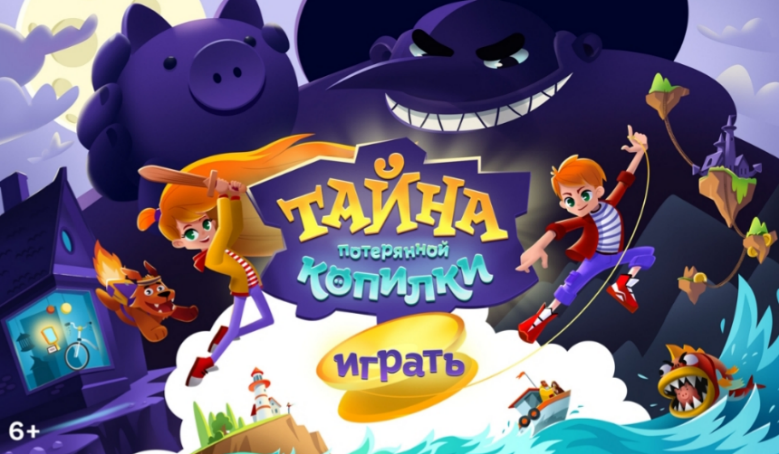 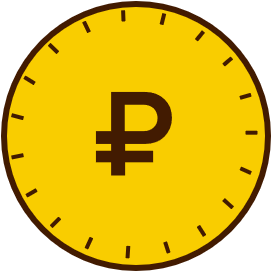 Финансовая культура
fincult.info
[Speaker Notes: Тайна потерянной копилки – это веб-игра для детей от 6 лет, но будет интересна также подросткам и взрослым.

Цель игры – рассказать ребенку, как грамотно обращаться с деньгами, планировать и копить на свои цели, а также избегать рисков.

Для того чтобы дети лучше понимали тему и были вовлечены в нее, обучение проходит в формате захватывающей игры: ребенку нужно спасти накопления героев от мошенников и злого колдуна.

Из разъясняющих текстов дети узнают:
Как планировать свои расходы и научиться копить на мечту;
Как открыть свою первую банковскую карту и пользоваться ей без угрозы для своих сбережений;
Зачем копить деньги и как в этом поможет вклад.

На память об игре участник получает памятный постер.]
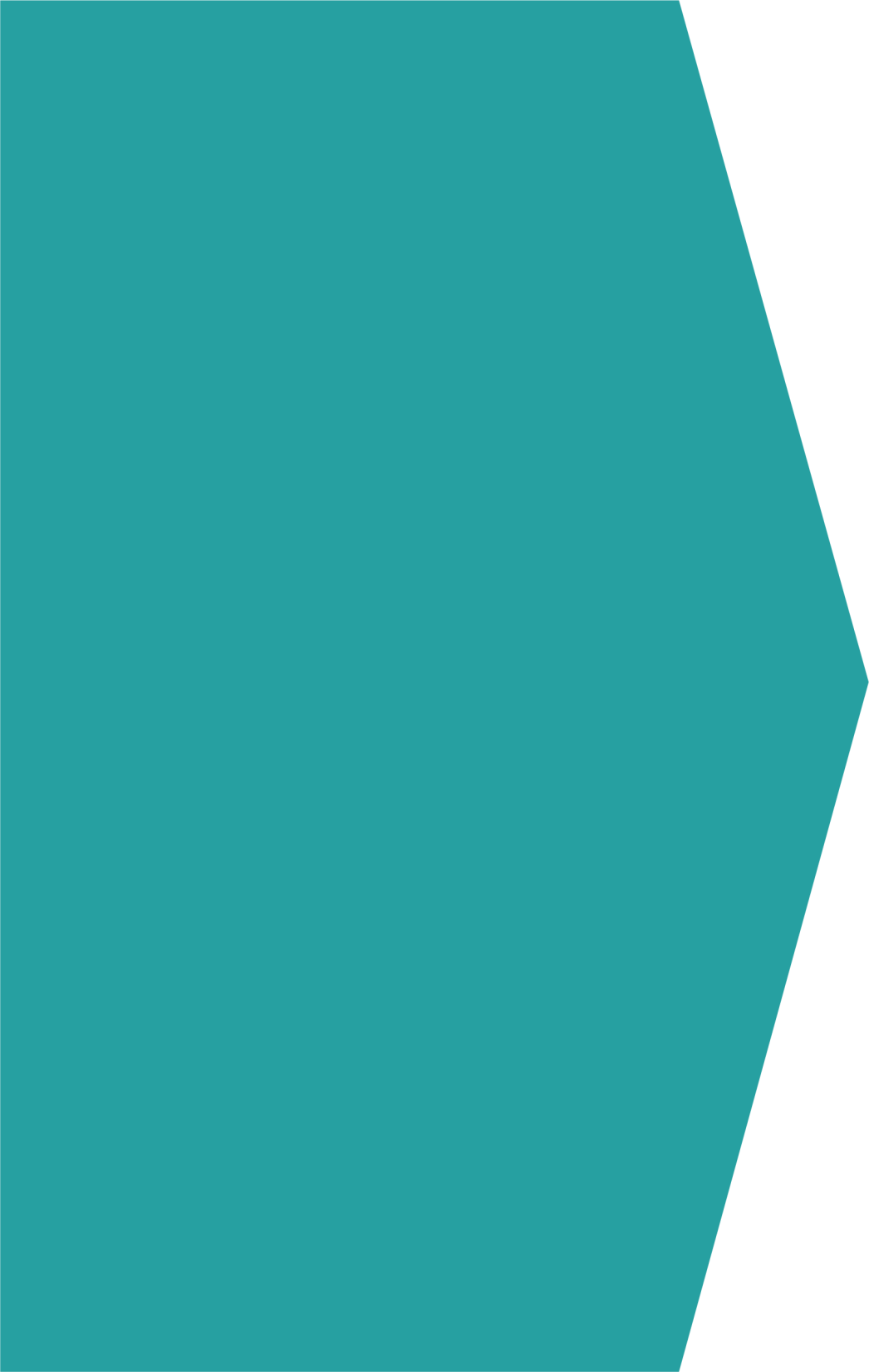 17
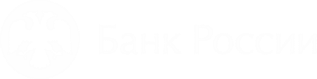 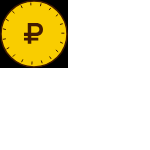 ДОЛ-игра
сайт http://doligra.ru
Информационно-просветительский ресурс Банка России
«ФИНАНСОВАЯ КУЛЬТУРА» (FINCULT.INFO)
Контактные данные: 
Комарова Наталья Владимировна, тел: (4212) 78-31-93, 8(962)500-35-33 

Электронная почта: 08media@cbr.ru